CHÀO MỪNG CÁC THẦY CÔ GIÁO
ĐẾN DỰ GIỜ LỚP 1E
Tiết: Học vần
¤n bµi cò
b¸nh ch­ng
nµng tiªn
bu«n lµng
mïa mµng
cöa hµng
hiÒn lµnh
Kh«ng cã ch©n cã c¸nh
Sao gäi lµ con s«ng ?
Kh«ng cã l¸ cã cµnh
Sao gäi lµ ngän giã ?
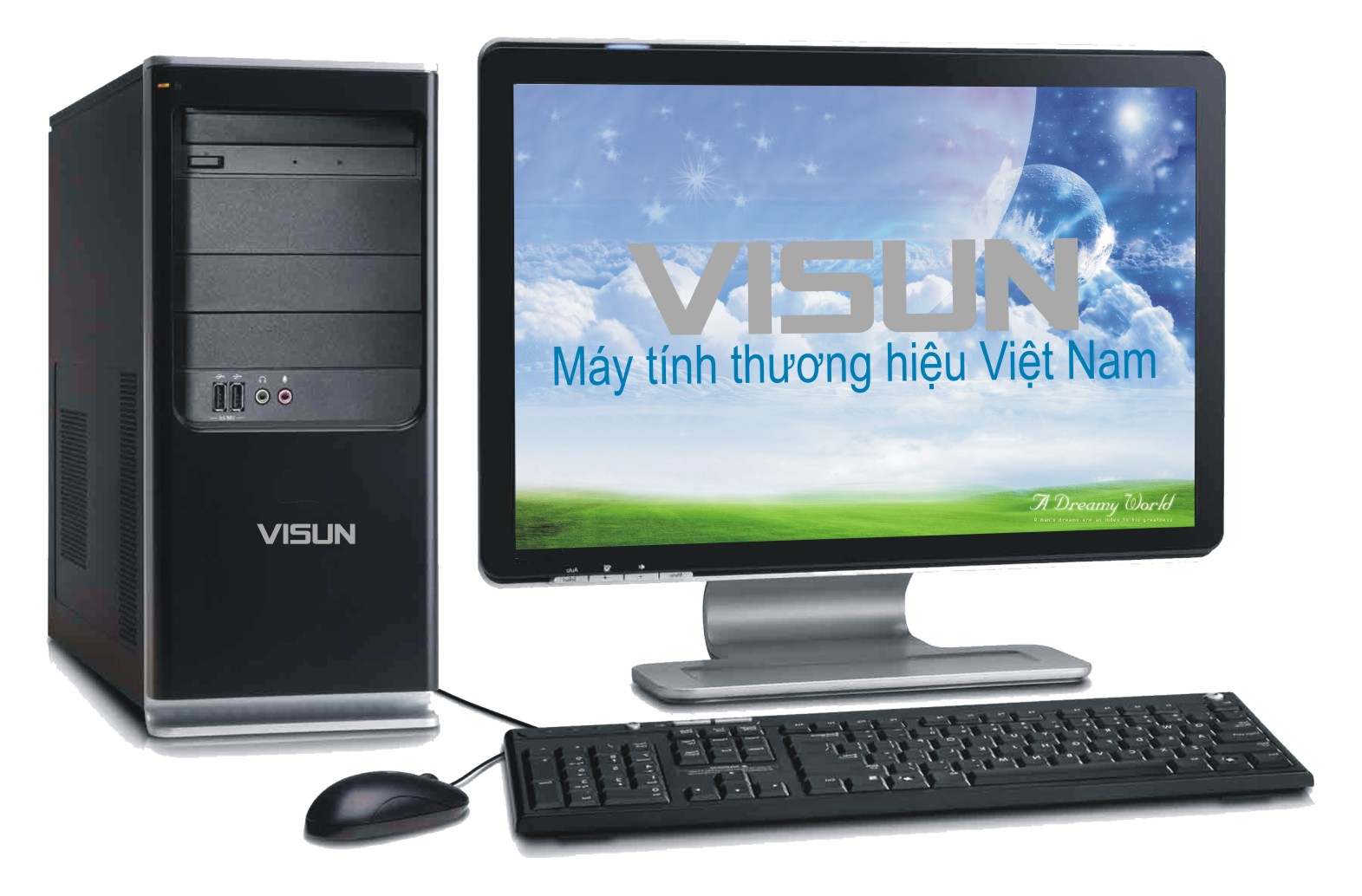 m¸y vi tÝnh
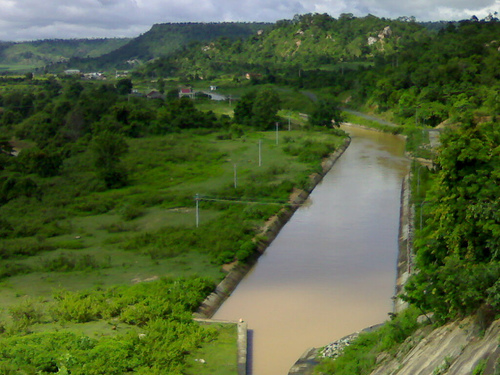 dßng kªnh
inh
ªnh
i
nh
ª
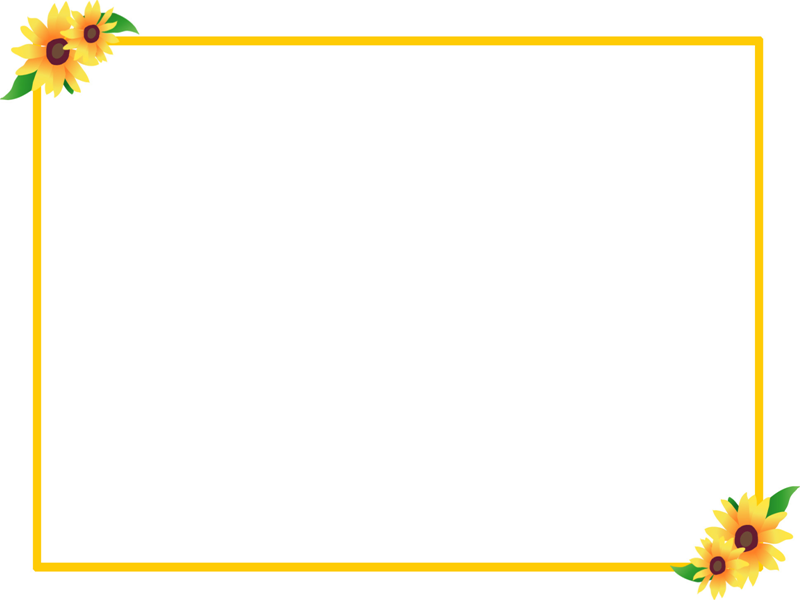 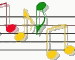 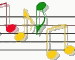 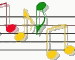 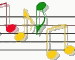 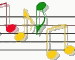 Nghỉ giữa tiết
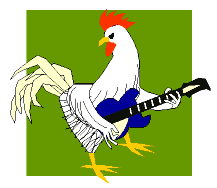 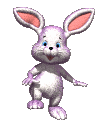 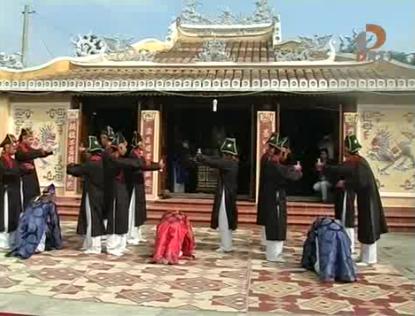 đình làng
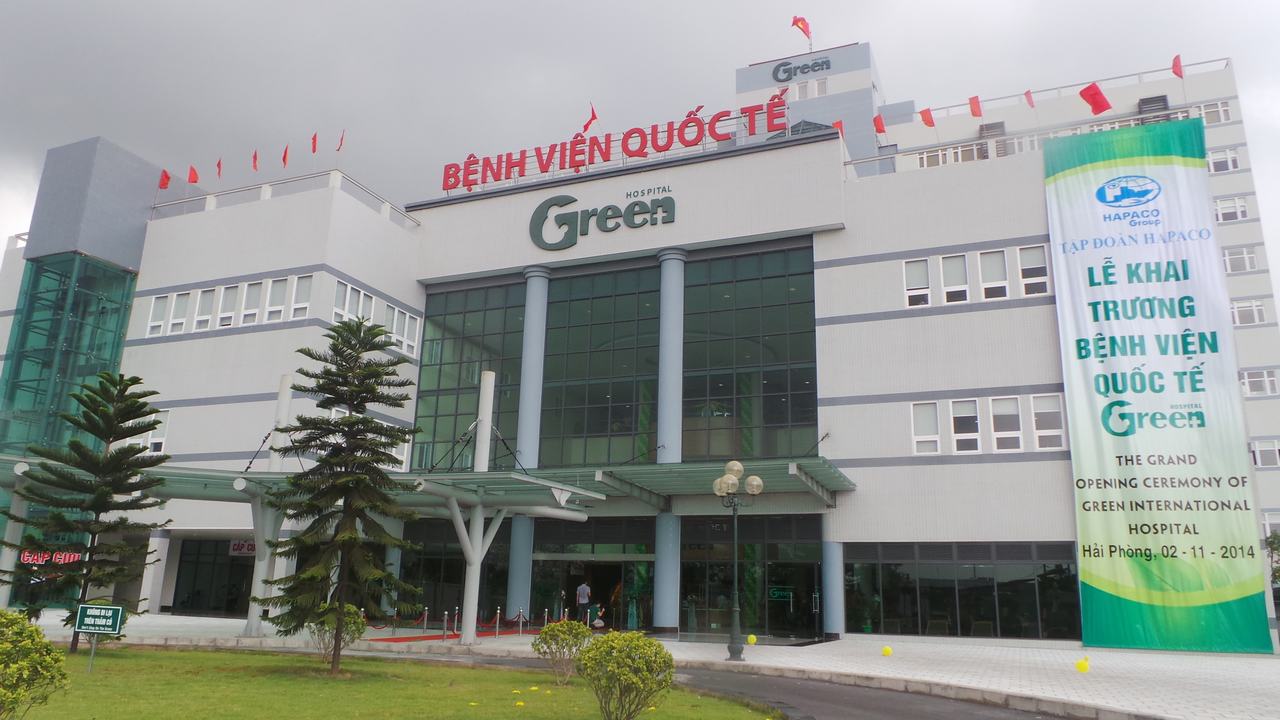 bệnh viện
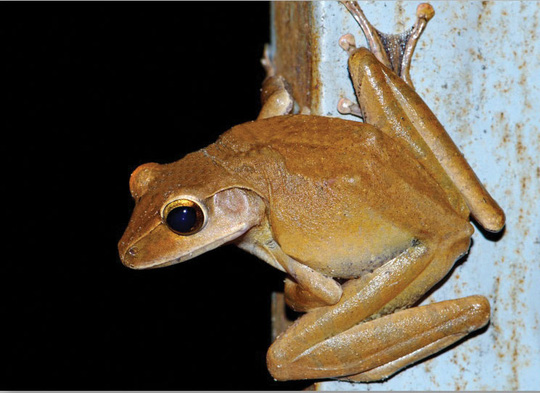 ễnh ương
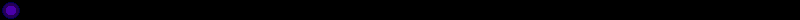 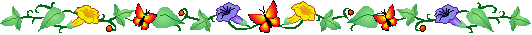 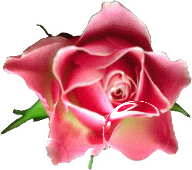 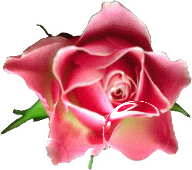 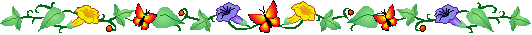 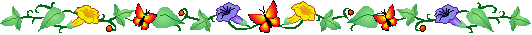 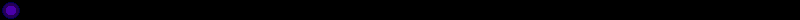 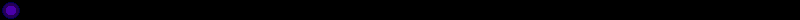 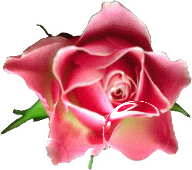 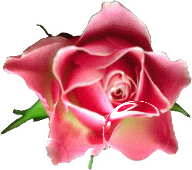 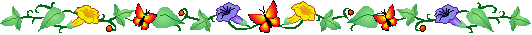 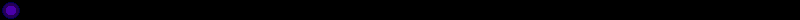 Tiết học đến đây là hết.
Chúc quý thầy cô sức khỏe.
Chúc các em chăm ngoan, học giỏi.